Master in Teaching at The Evergreen State College
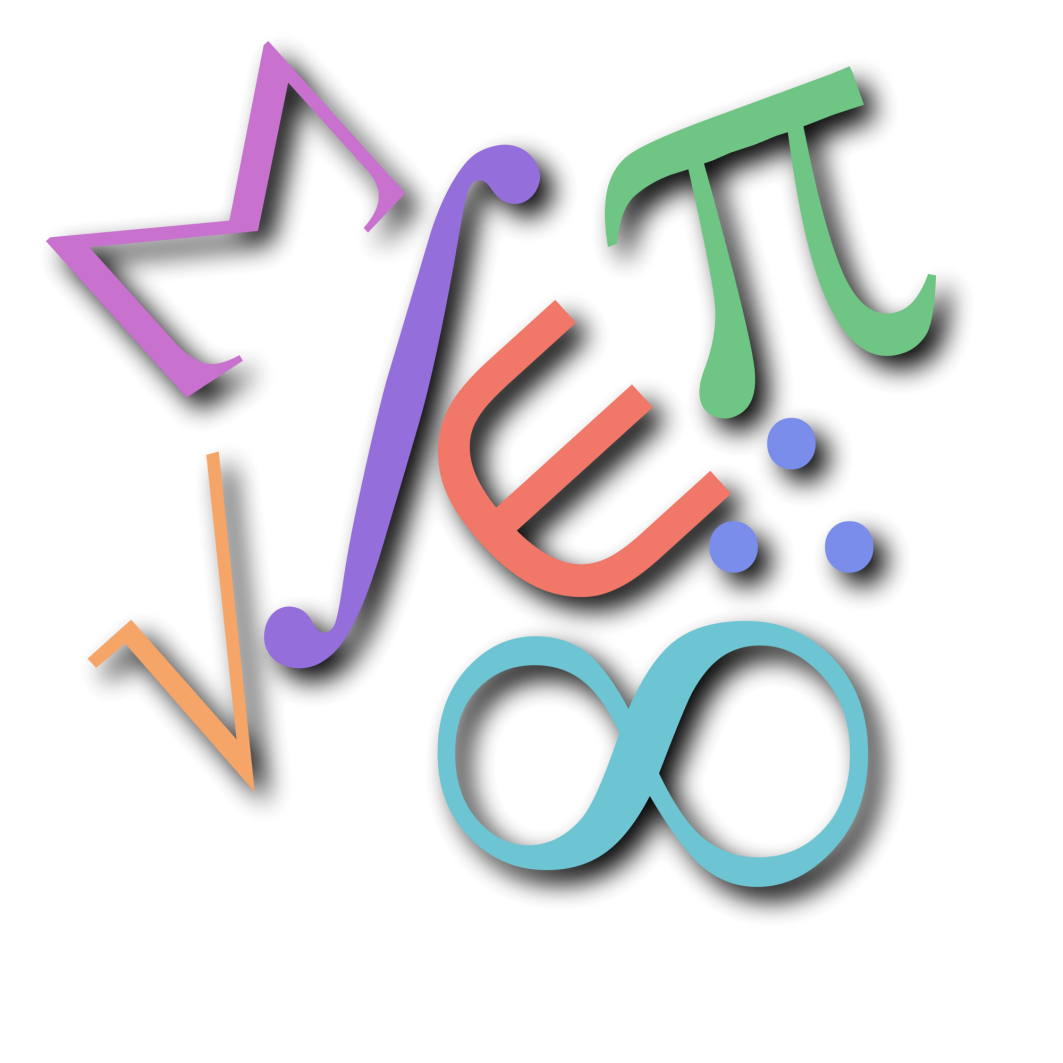 Information Workshop
Monday March 12
3-5 pm
Olympia Campus 
Seminar 2 E 3120
Happy Pi Day 3/14!
www.evergreen.edu/mit